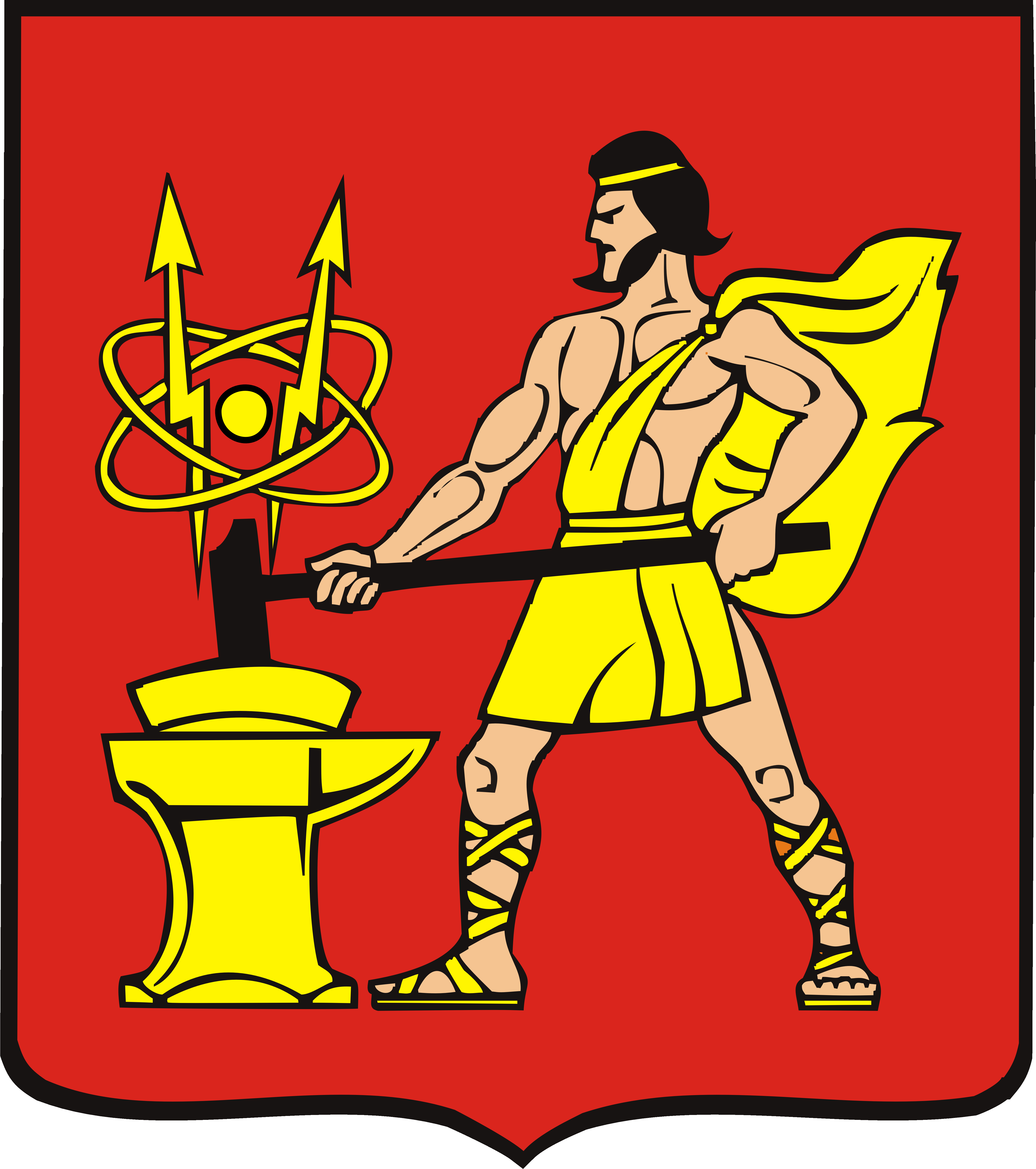 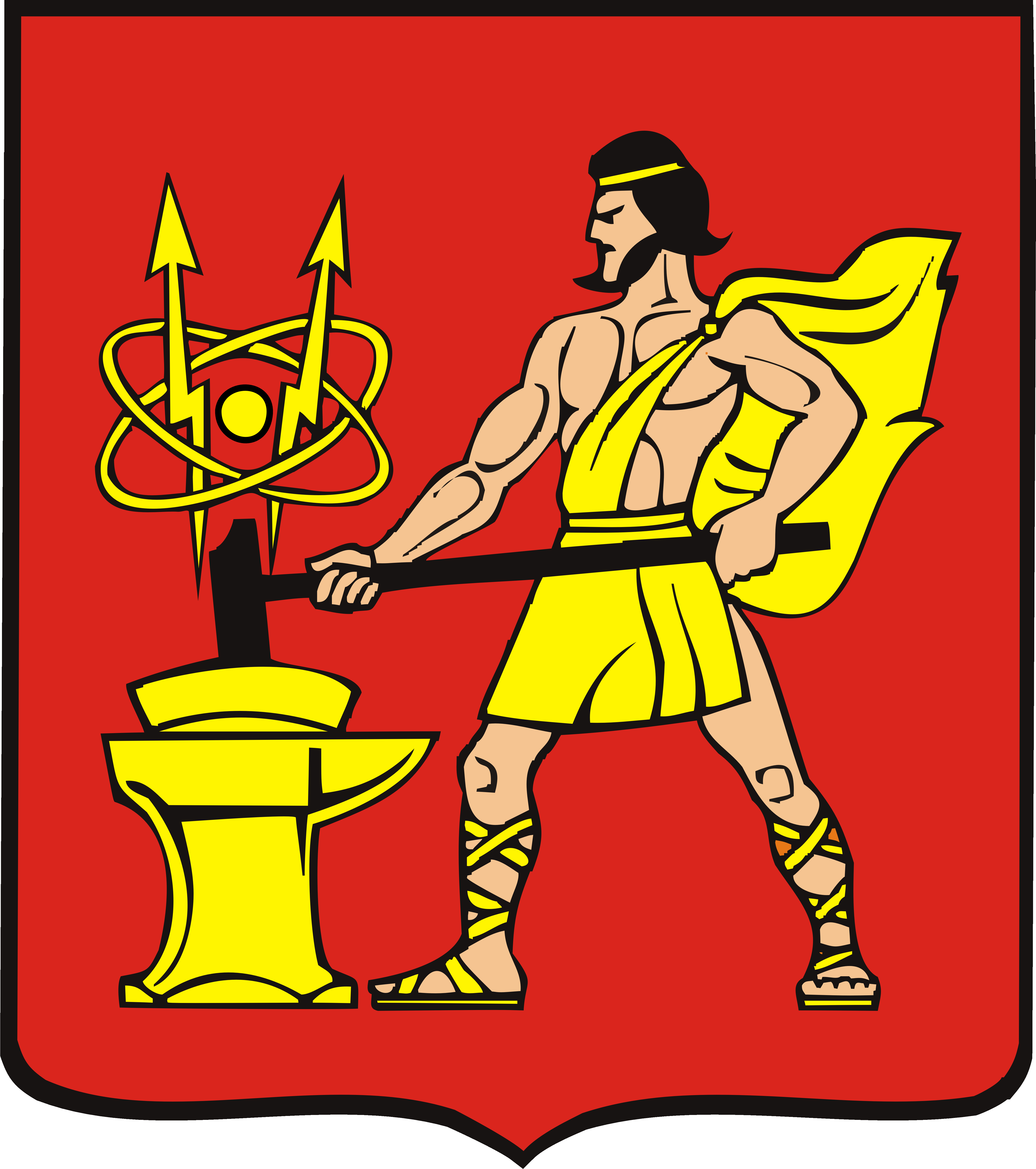 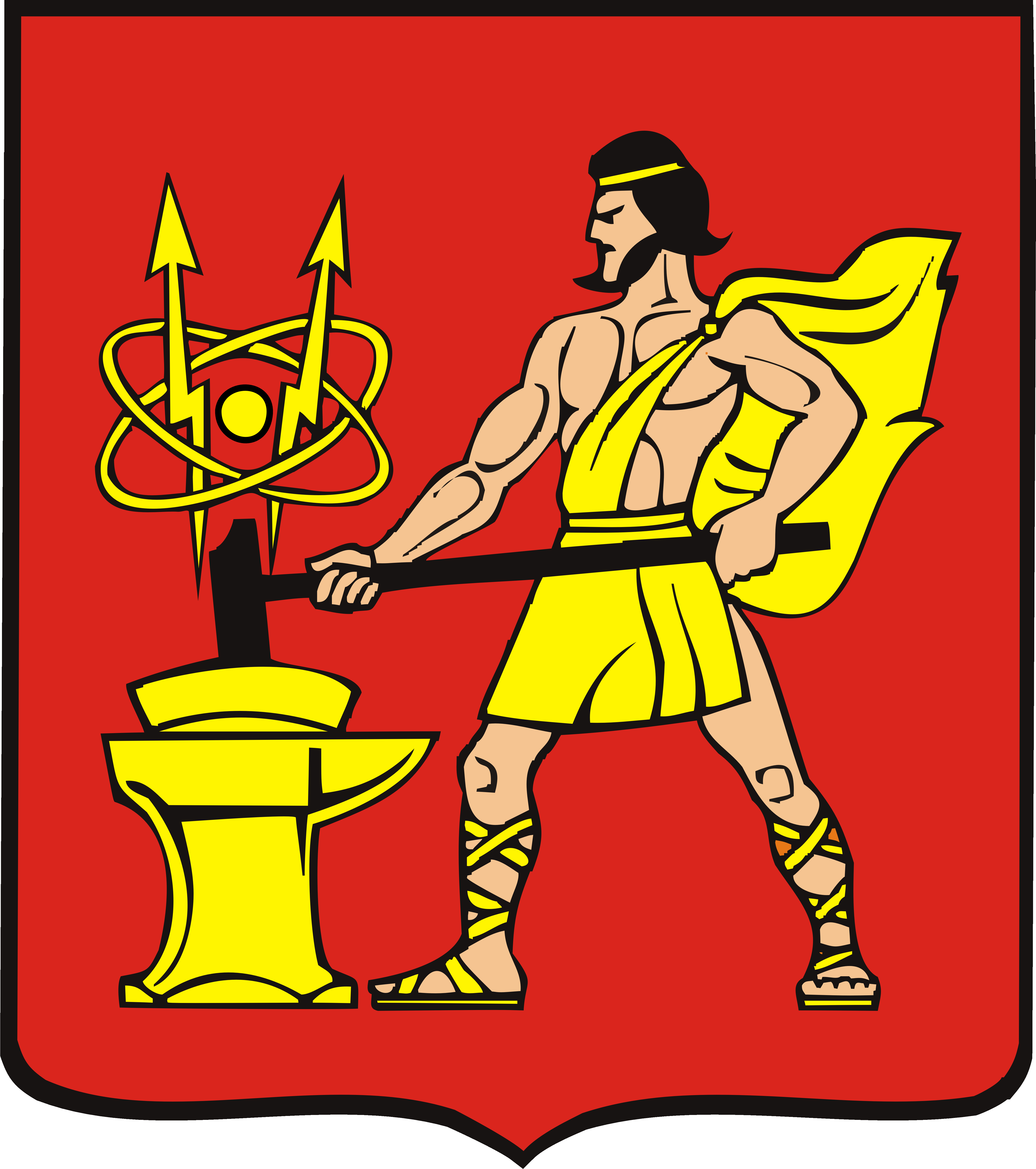 Администрация городского округа 
Электросталь Московской области
Информация об объекте недвижимости, расположенном по адресу: Московская область, Ногинский район, г. Ногинск-5, 1 этаж
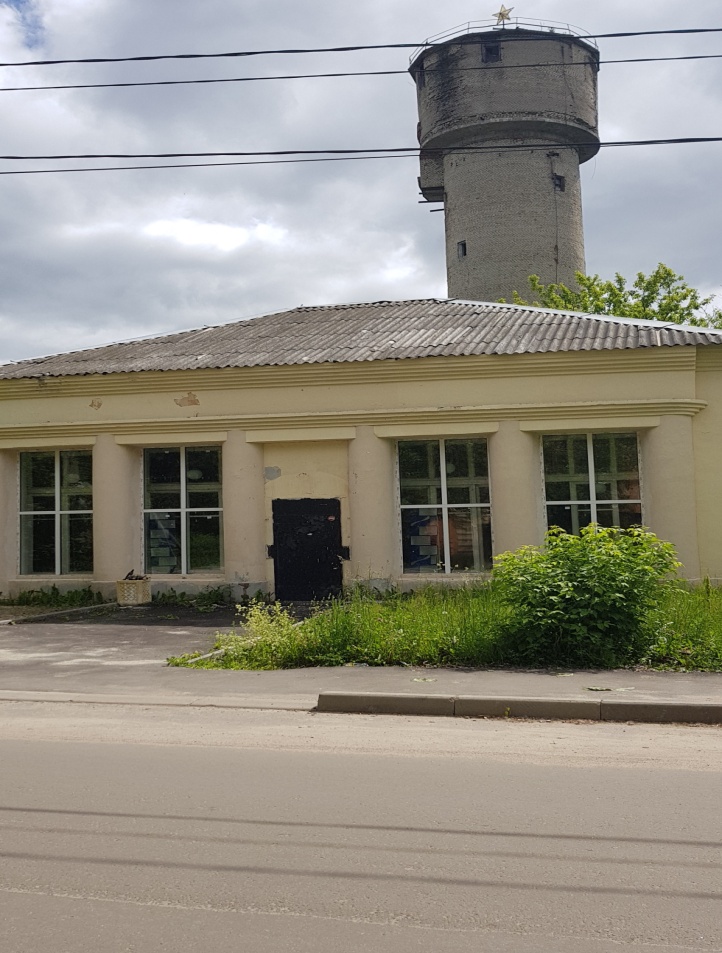 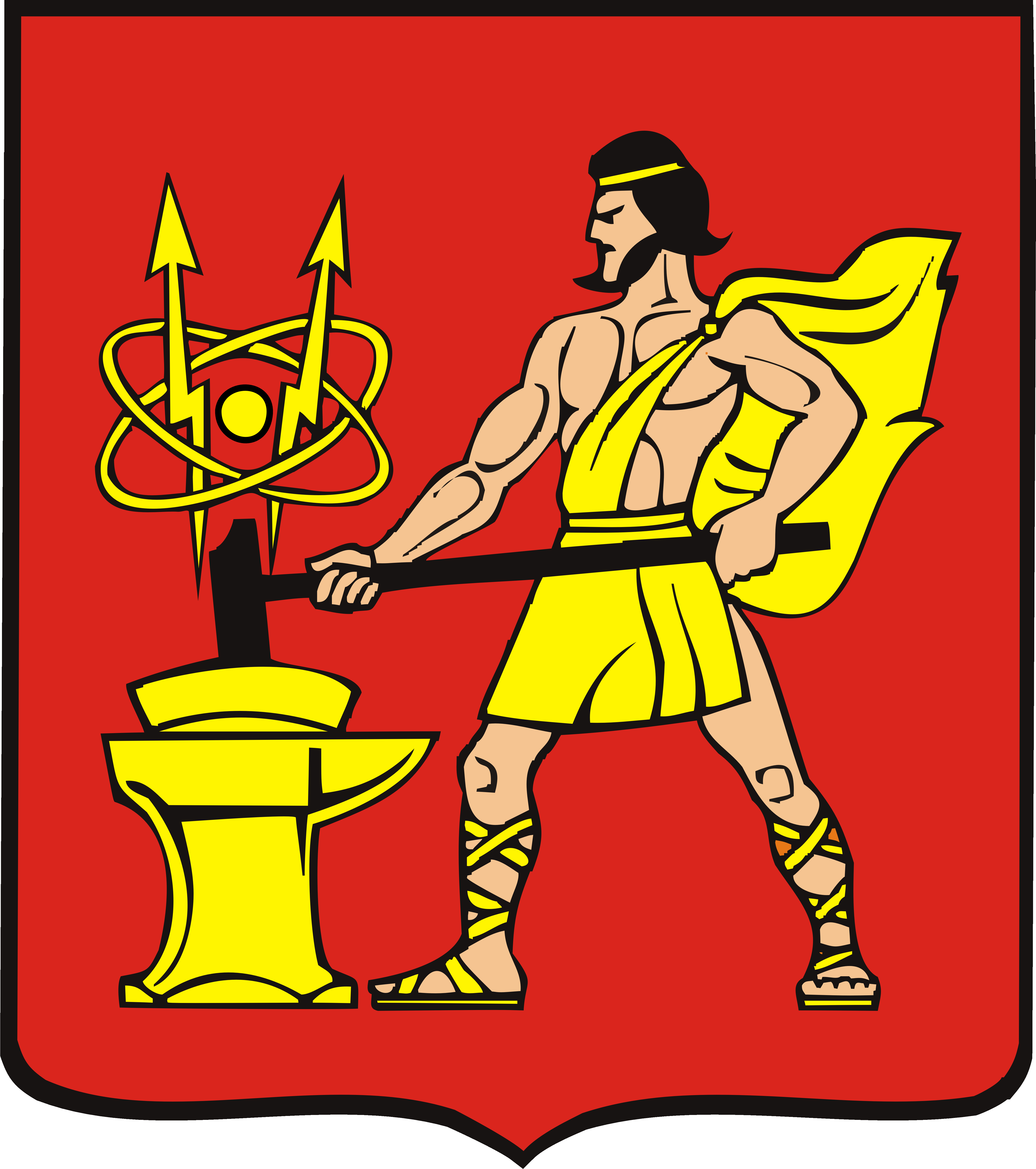 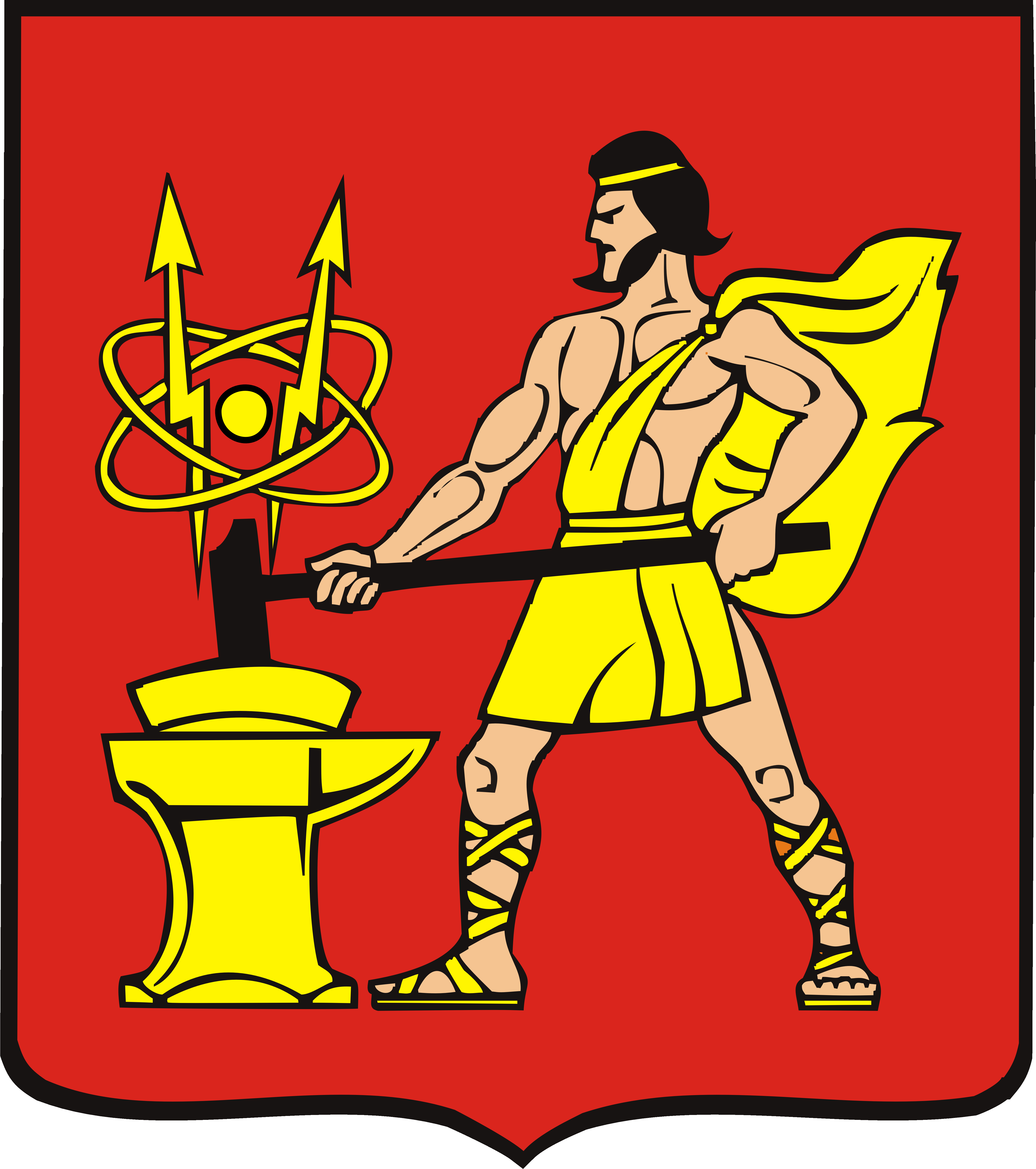 Администрация городского округа 
Электросталь Московской области
Информация об имуществе, находящемся в собственности г. о. Электросталь Московской области:  Московская область, Ногинский район, г. Ногинск-5, 1 этаж,
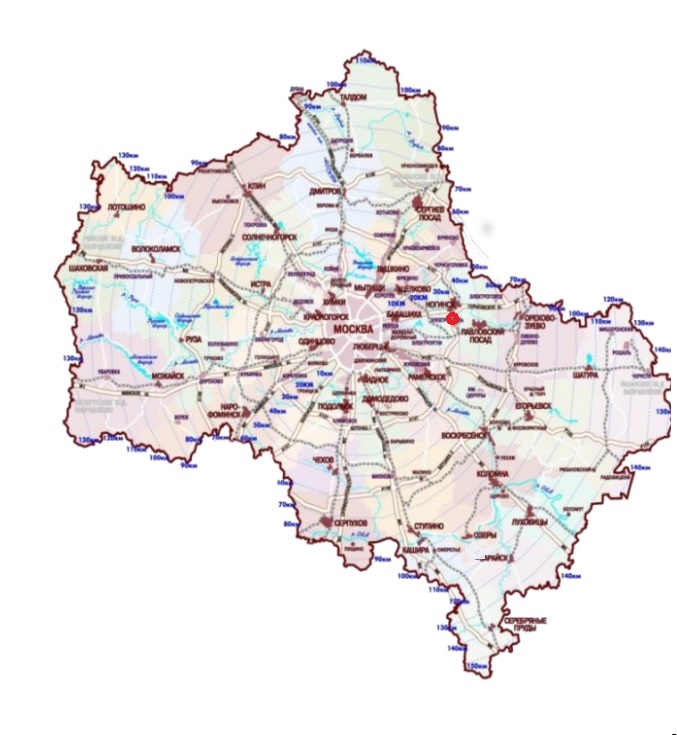 Месторасположение имущества:
На Востоке Московской области,
  в 42 км от МКАД по Горьковскому шоссе
Объект:                         нежилое помещение, S -  211,7 кв.м

Состояние:                   удовлетворительное, требует 
                                         ремонта

Зарегистрировано:    право собственности г. о. 
                                         Электросталь Московской области
                                         
Арендатор:                   отсутствует
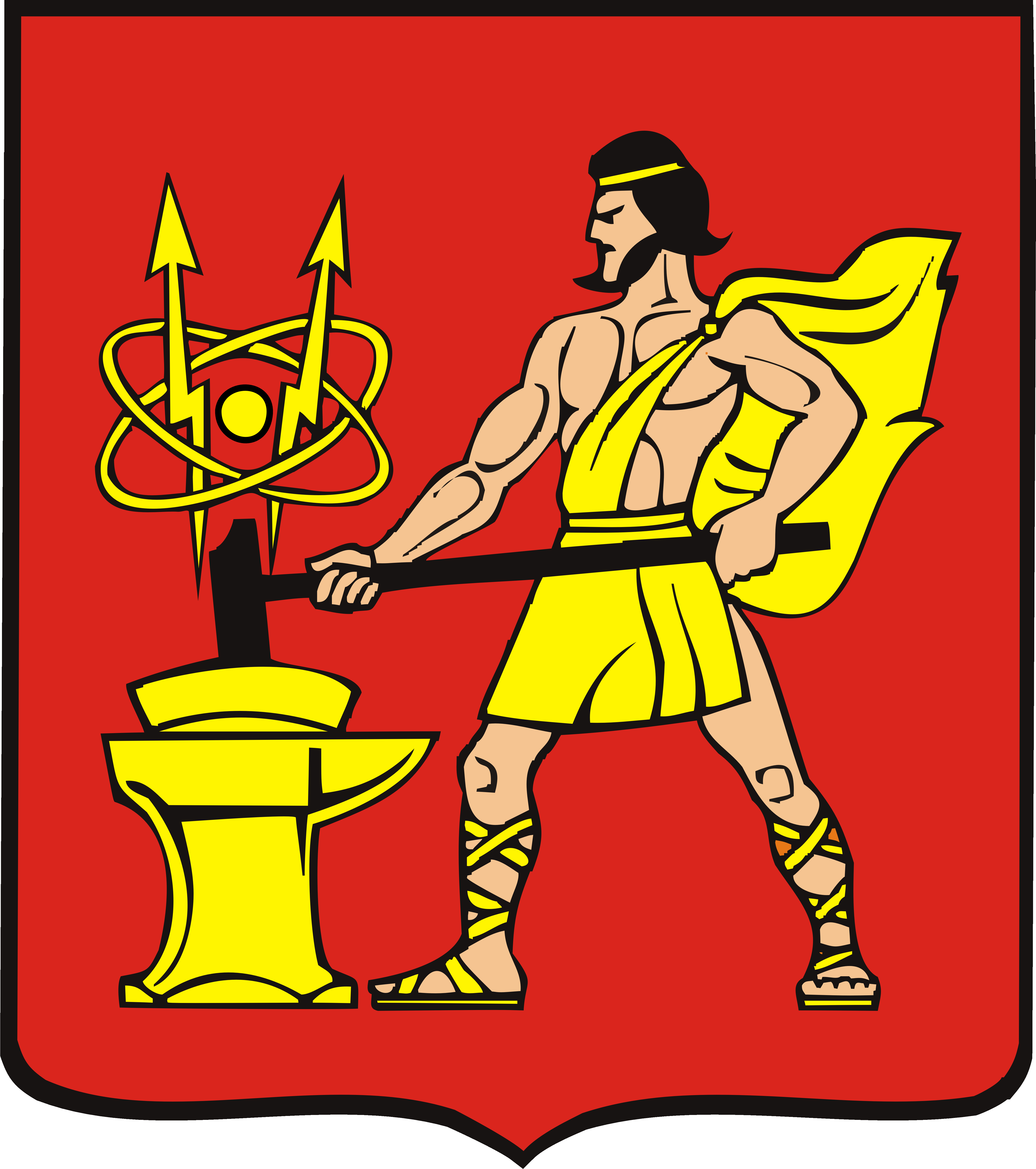 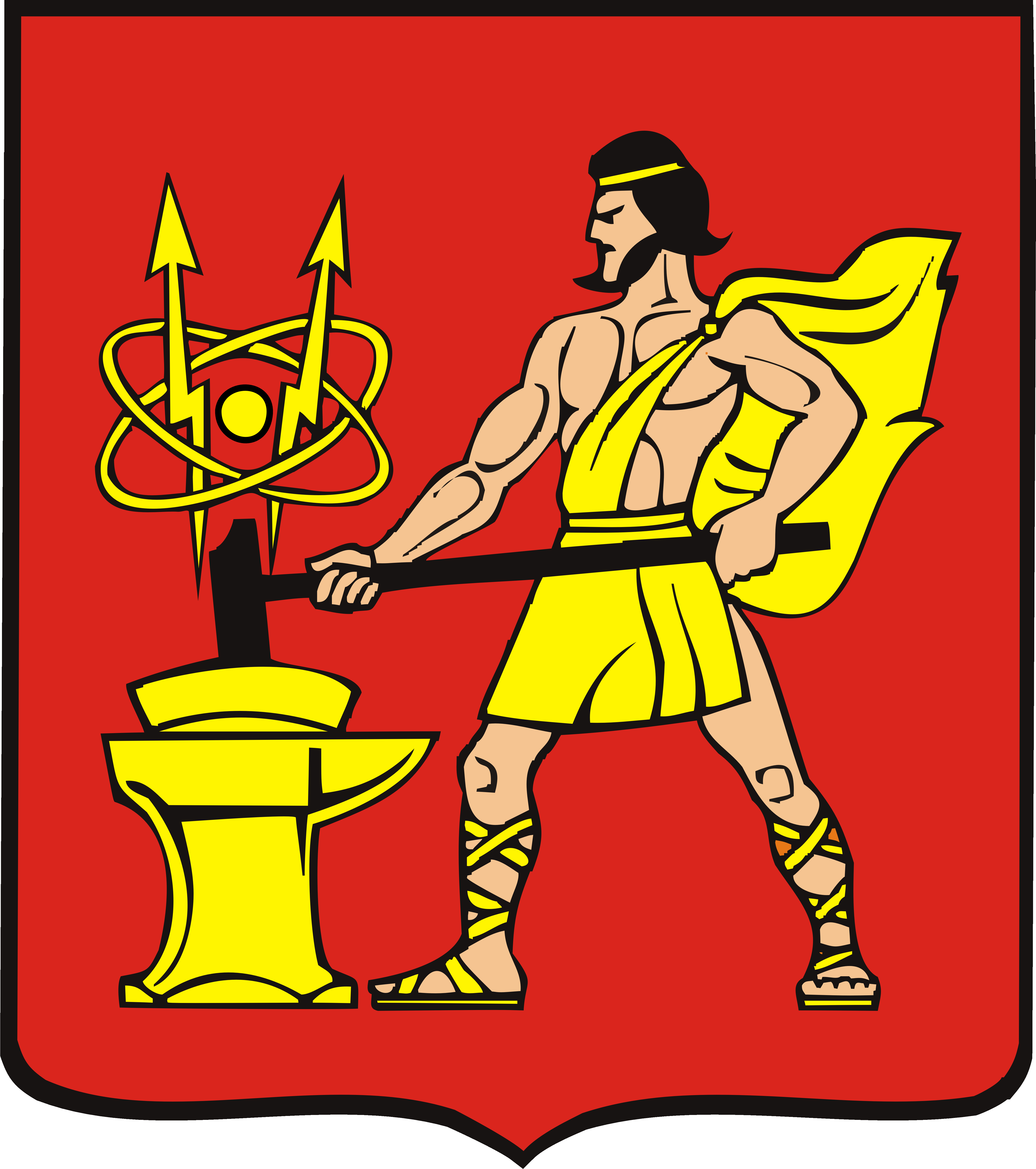 Администрация городского округа 
Электросталь Московской области
Фотоматериалы
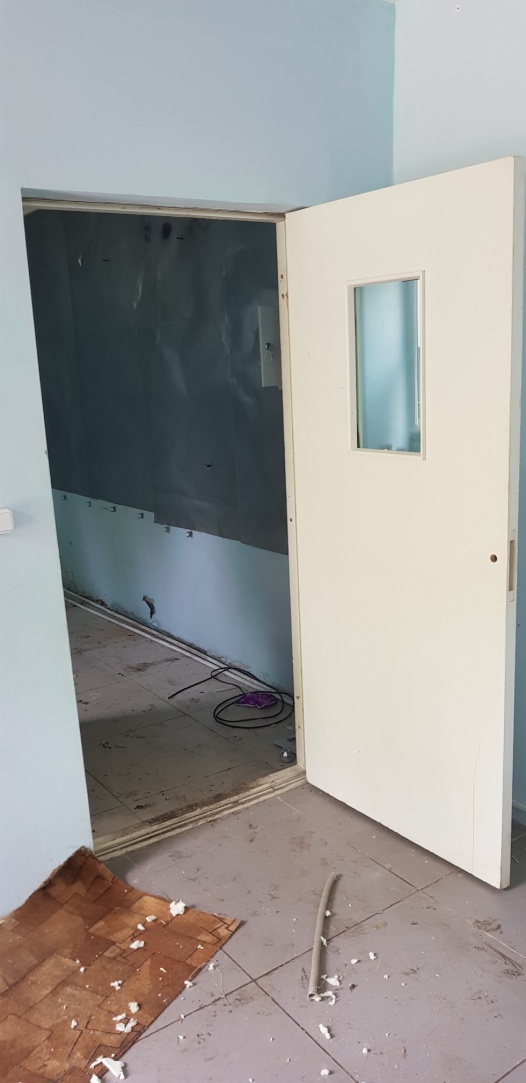 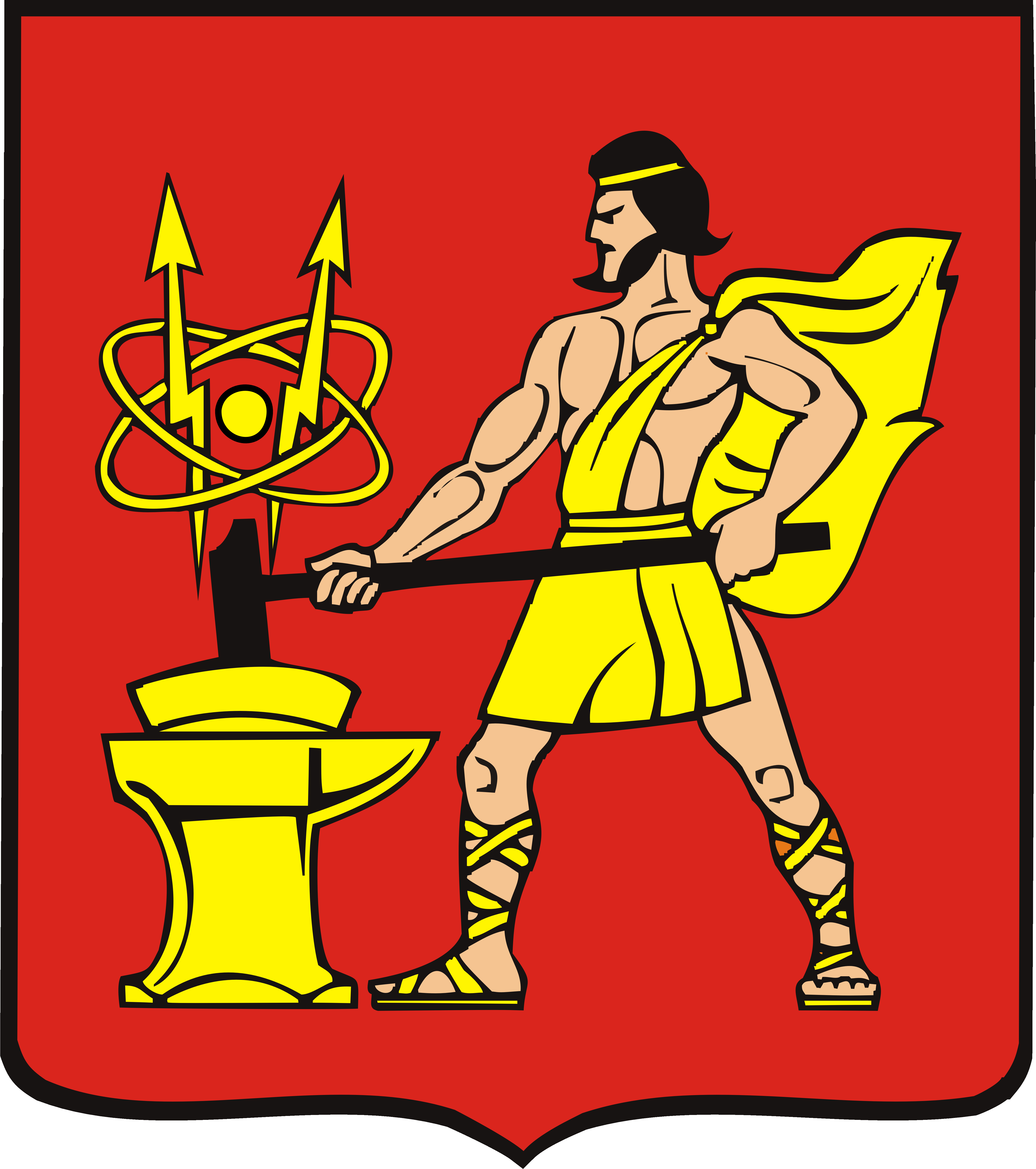 Администрация городского округа Электросталь Московской области		                        Фотоматериалы
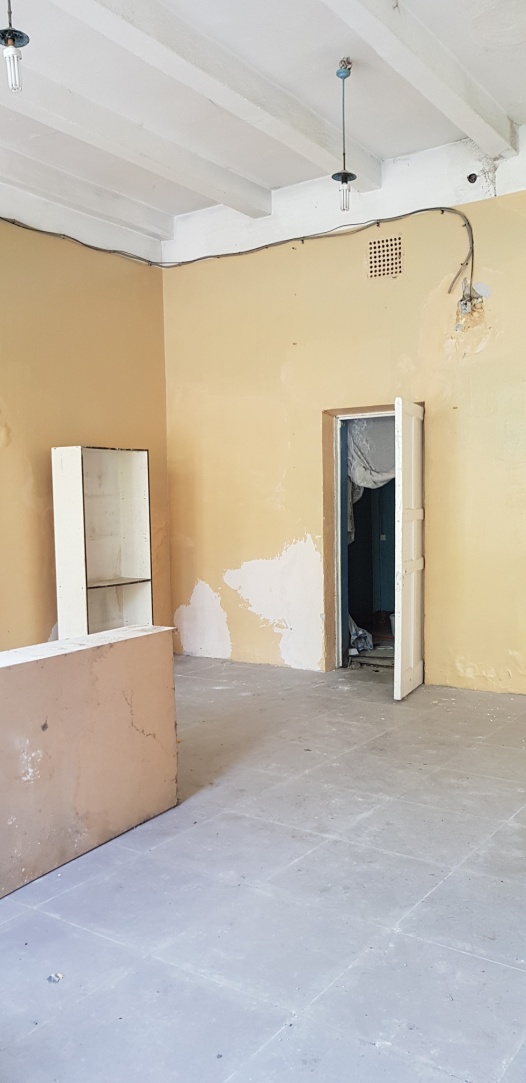 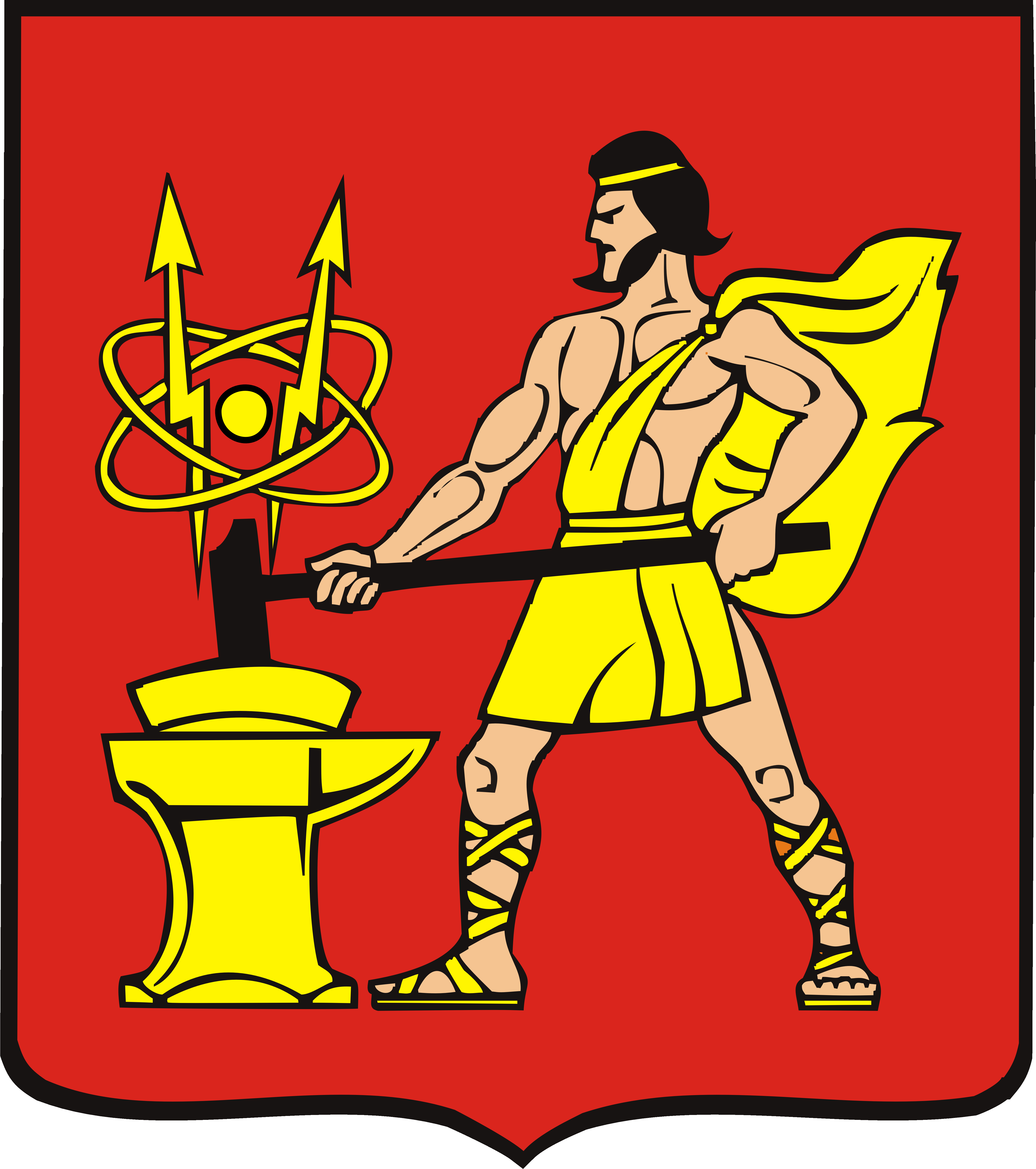 Администрация городского округа Электросталь Московской области 			Фотоматериалы
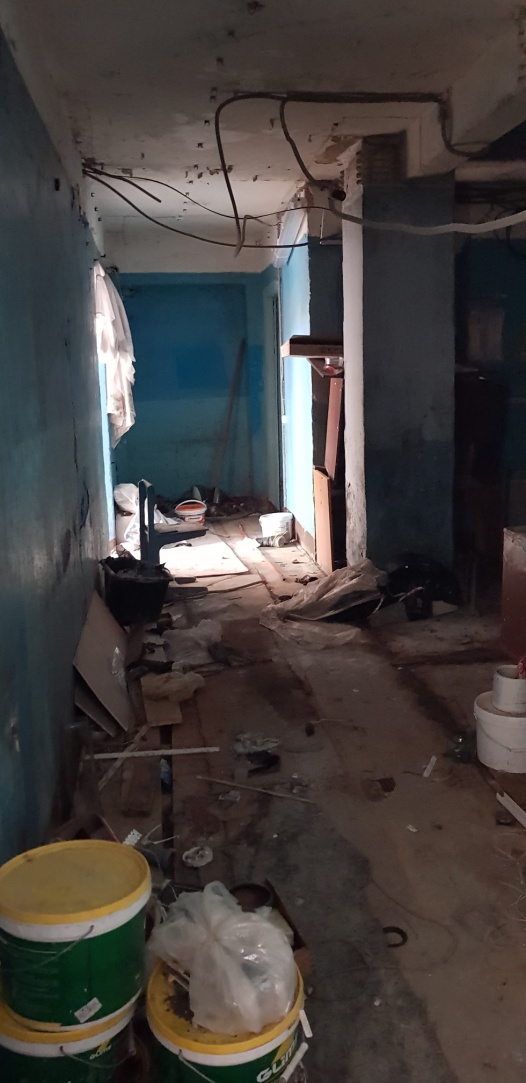 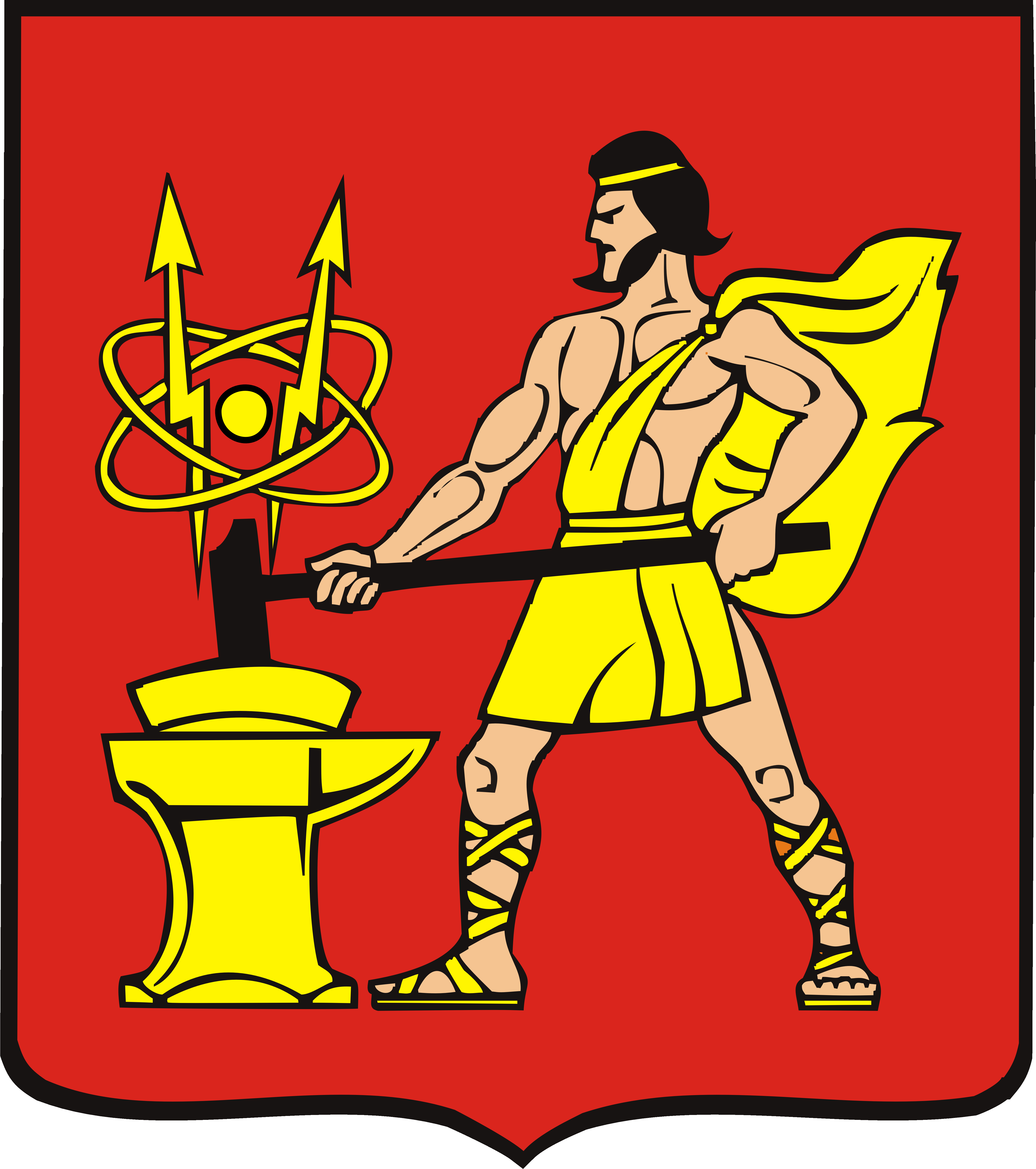 Администрация городского округа 
Электросталь Московской области
Расположение объектов инфраструктуры